Inventory & Monitoring of Visitor Use and Experiences
Troy Hall
Visitor Use Management
Missoula, MT
April 2005
1
What is inventory?
What is monitoring?
Why do we do them?
2
[Speaker Notes: Inventory – develop EA; identify supply & demand; prioritize workforce; develop information base; be proactive; 
Monitory – evaluate effects of actions; trigger actions]
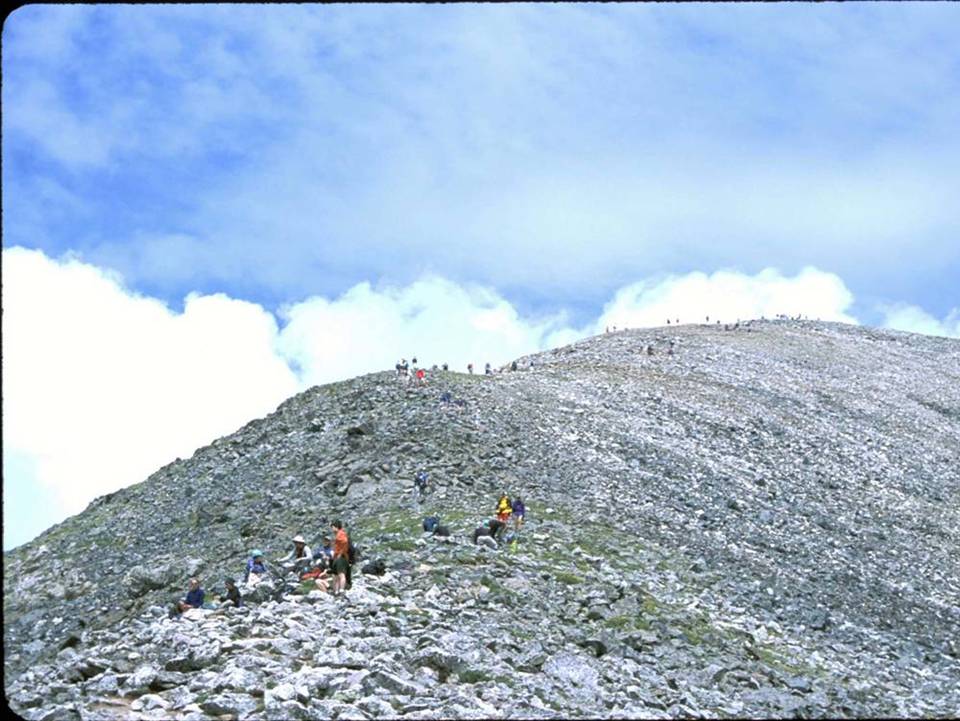 Social Impacts
Conflict                   Crowding
Solitude
“Experience Quality”
3
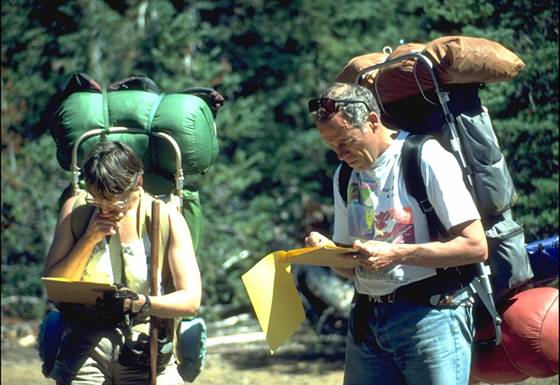 How do you decide if you are providing high quality experiences?
4
Wilderness Experience:
“Solitude or a primitive and unconfined type of recreation”
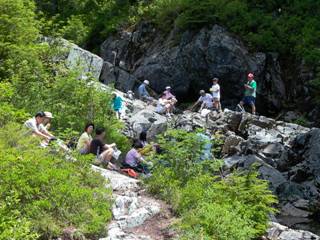 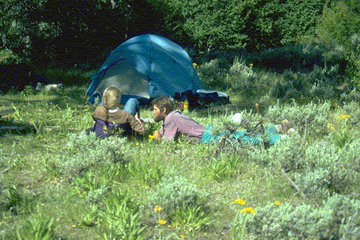 5
What conditions do you monitor?
What conditions could you monitor to tell you about status and trends?
6
Do we monitor an indicator or the experience itself?
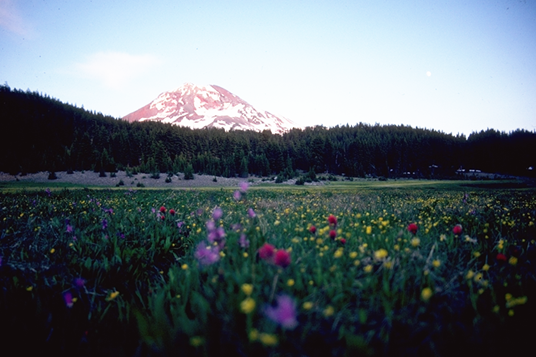 7
RMNP Backcountry/Wilderness Plan
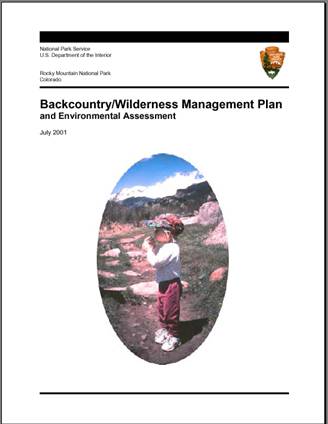 “Visitors…should have the opportunity for a variety of personal outdoor experiences, ranging from solitary to social”
“The visitor experience should relate intimately to the splendor of the wilderness resource of RMNP”
Solitude and challenge are specifically emphasized; freedom discussed a little
8
PRISTINE
“Opportunities for solitude and self-reliance are excellent”
“No more than two other parties encountered during cross-country travel per day on 80% of the days during each use season”
“No other party within sight or sound of campsites should be encountered on 80% of the days in the summer and fall”
White River NF Plan
PRIMITIVE
“Moderate to high occasions of solitude while traveling and camping outside the trail corridors”
“Moderate-to-high level of risk and challenge”
“No more than 12 parties encountered per day on trail 80% of the time”
“No more than 6 campsites in sight/sound 80% of the days”
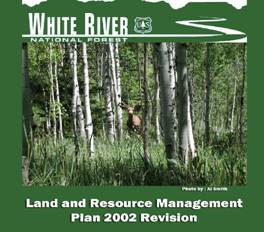 9
White River NF Plan
SEMI-PRIMITIVE
“Encounters with other users may be frequent”
“low-to-moderate opportunities for solitude”
No more than 20 other parties encountered on trail 80% of the time”
No standard for camps in sight/sound
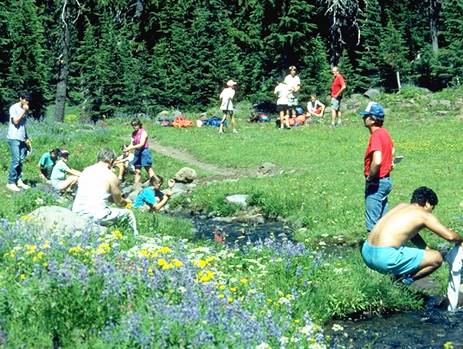 10
Mt. Hood Forest Plan Social Standards
“Encounters with other groups shall be limited to no more than ten groups per day in semi-primitive areas, and no more than six groups per day in primitive areas, during 80 percent of the primary recreational use season.”
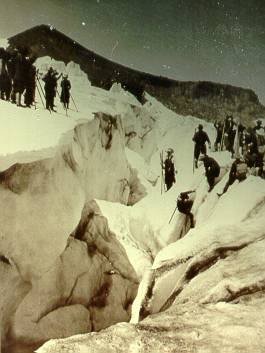 11
Selecting indicators – what to monitor
Not all indicators are equally useful
Valid (significant), Relevant
Measurable/Reliable
Responsive
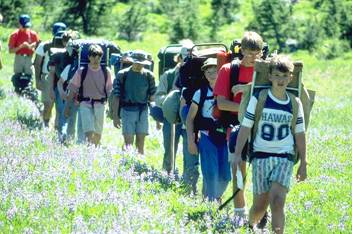 12
Selecting social indicators
3 main choices:
Document use trends
Observe visitors
Talk to visitors
13
1. Documentation of Use Levels
Often done for overnight, but not day
may require compliance checking
Info can be quite valuable
Can be costly
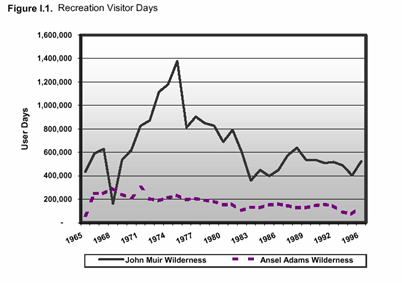 John Muir/Ansel Adams and Dinkey Lakes FEIS
14
1. Documentation of Use Levels
Many handbooks and examples are available
Pros and cons of use measurement systems
15
2. Observing Visitors
Documentation of encounters
Other observations?
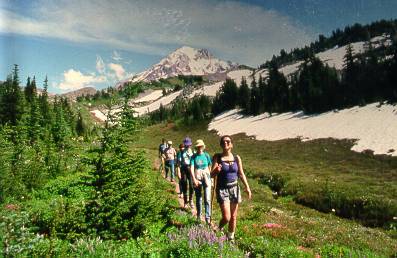 16
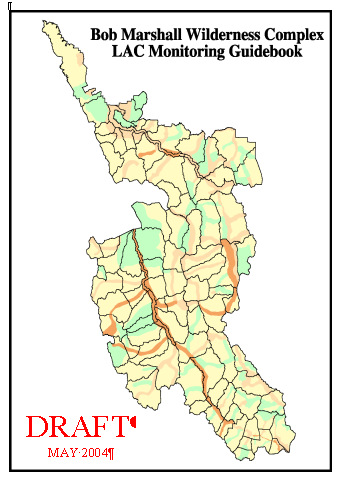 17
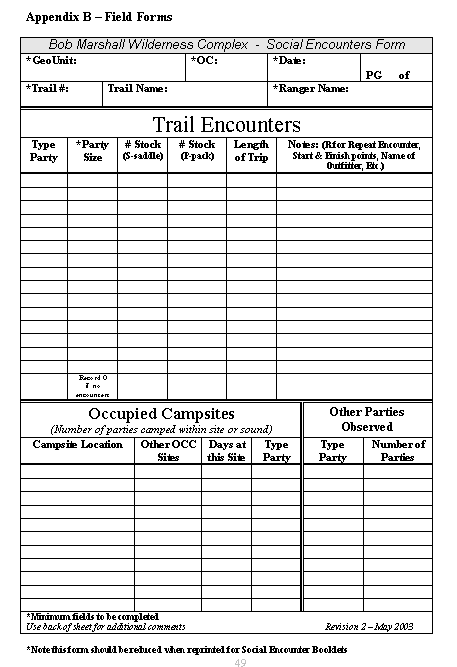 18
Monitoring Encounters - Considerations
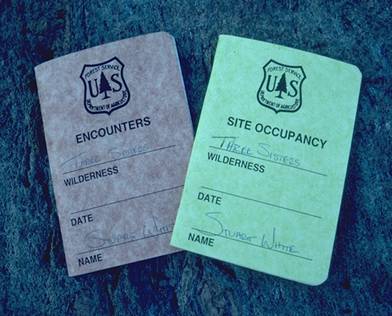 Source of data?
Sampling
Timing
Duration
Locations
Training/standardization
Definitions
Additional data
Concurrent data on use levels
19
[Speaker Notes: Definitions:
Groups or people
Seen more than once?
How close to count?]
Monitoring Encounters – Using the Data
Organization by location
Standardizing time frame
Analysis by day of week
20
Shenandoah – Ranger Data on Encounters
21
Shenandoah – Ranger Data on Encounters
22
Shenandoah – Ranger Data on Encounters
23
Shenandoah – Ranger Data on Encounters
24
Encounter Rates, Mt. Hood
25
3. Talk to Visitors
Less common as a form of monitoring
Often used to help in setting standards
26
Shenandoah- Visitor Responses
27
[Speaker Notes: Note that visitor recalled encounters are much lower than for rangers]
Shenandoah- Visitor Responses
28
Talking to Visitors - Issues
Obtaining visitor input
OMB clearance
What conditions to ask about
How to ask specific questions
Which people to survey
Identifying proper indicators
For many visitors, there’s a weak correlation between encounters and solitude
How to use the data
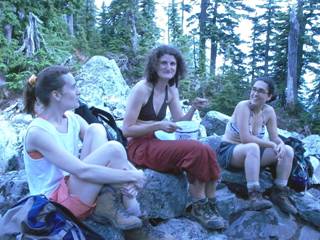 29
[Speaker Notes: Calwild.org]
Coping with lack of resources
Volunteers?
Staggered observations?
Internships?
30
Update: Wilderness Monitoring Committee
Statutory qualities
Natural
Untrammeled
Undeveloped
Outstanding opportunities
31
Conclusions
Understand why you are monitoring and how you will use the data before you start
Consider the spatial and temporal scope of needed data
How important is the issue? How accurate do you need to be? 
How much information do you need before you act?
32
[Speaker Notes: Analysis should be commensurate with potential consequences.]
33
Snow Lake study
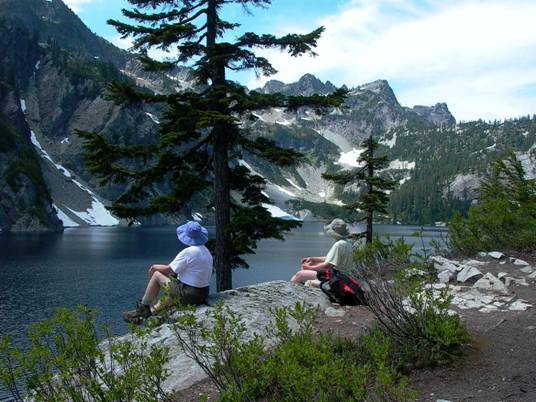 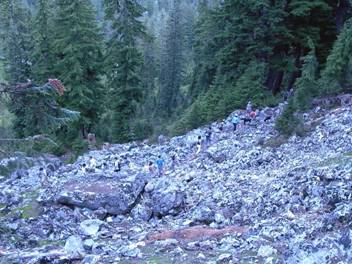 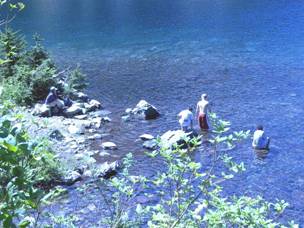 34